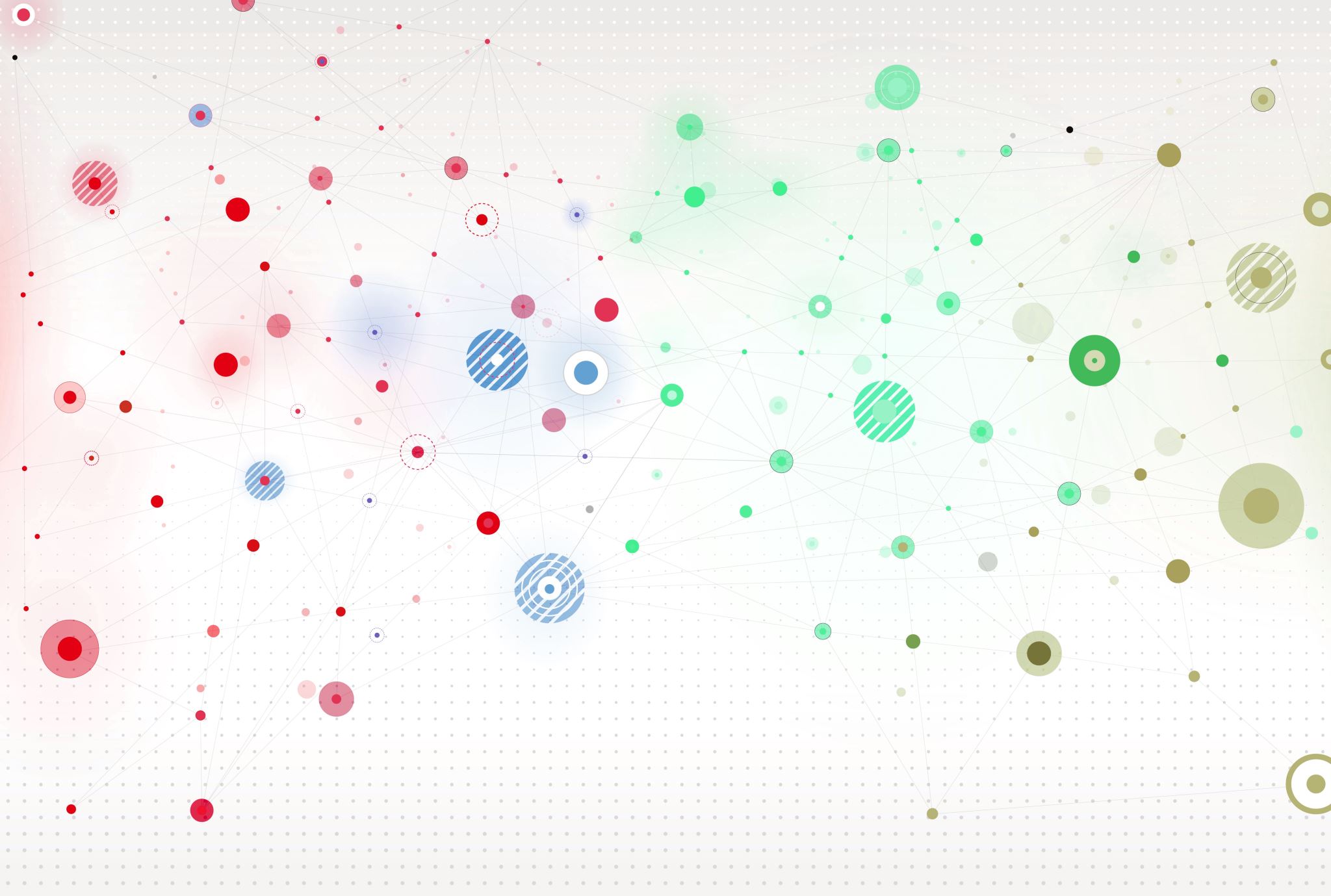 Okupace v literatuře
O. Pavel
Opakujeme
Která z následujících možností vystihuje výchozí text?
Text lze přiřadit k epice, protože zachycuje především pocity postavy. 
Text lze přiřadit k lyrice, protože zachycuje především pocity postavy. 
Text lze přiřadit k epice, protože jeho podstatou je vyprávění příběhu. 
Text lze přiřadit k lyrice, protože jeho podstatou je vyprávění příběhu.
Která z následujících možností vystihuje význam slovesa BÁLA SE?
A) měla nahnáno
B) teklo jí do bot
C) strašilo jí ve věži
D) měla pro strach uděláno
Uspořádejte jednotlivé části textu (A–F) tak, aby na sebe navazovaly:
Která z následujících možností je pranostika?
A) Kdo seje vítr, sklízí bouři.
B) Nemusí pršet, jen když kape.
C) Kam nechodí slunce, chodí lékař.
D) Když duben laškuje, bývá mnoho sena a obilí.
ŘEŠENÍ:
C) Text lze přiřadit k epice, protože jeho podstatou je vyprávění příběhu.
A) měla nahnáno
E-D-B-F-C-A
D) Když duben laškuje, bývá mnoho sena a obilí.
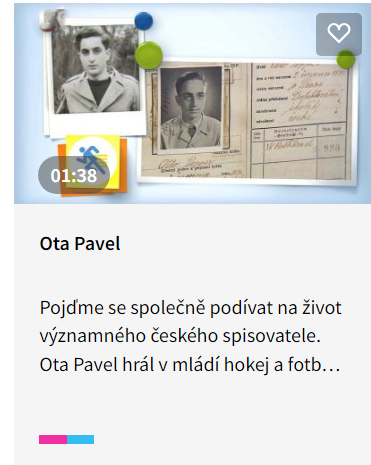 OTA PAVEL
Ota Pavel - ČT edu - Česká televize
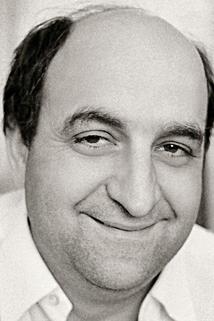 OTA PAVEL
1930 – 1973
židovského původu, prozaik, novinář a sportovní reportér, 
především autobiografické povídky s tématy z vlastního dětství Smrt krásných srnců (vzpomínky na dětství, na život autorova otce Lea, svérázného židovského obchodníka, na židovské transporty, poválečná léta), 
Jak jsem potkal ryby (o autorově vztahu k rybám, řekám a přírodě)
UKÁZKA - Moje první ryba
úkoly k textu 
kdo je hotov – osmisměrka – O. Pavel